Pescadoras Valencianas
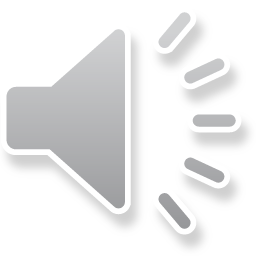 ‘Fisherwomen from Valencia’
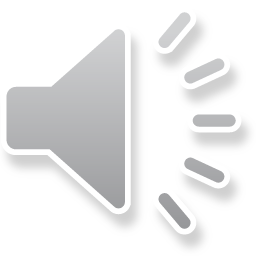 Una pintura de Joaquin Sorolla
¿Qué hay en la pintura?
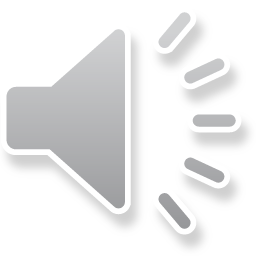 Click each sound file, and pupils guess what the arrow is pointing at in English, before the Spanish words appear.
Hay…
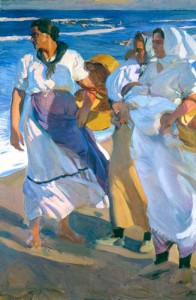 la arena
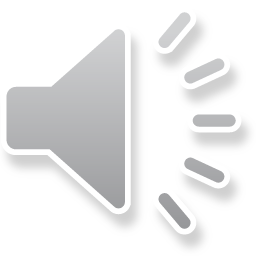 Hay…
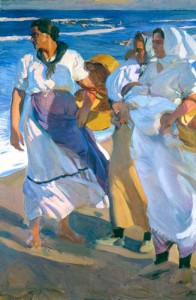 el mar
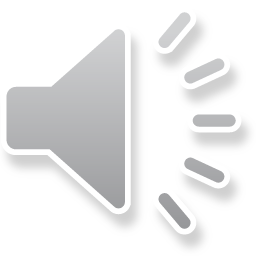 Hay…
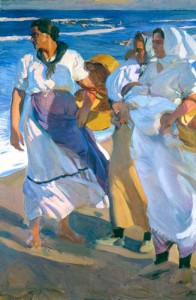 el cielo
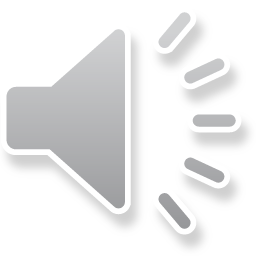 Hay…
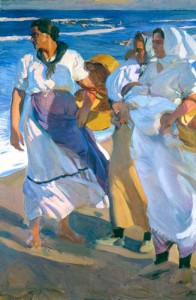 el barco
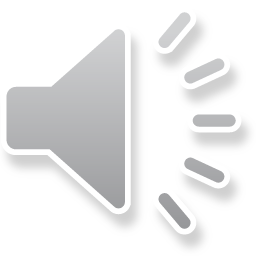 Hay…
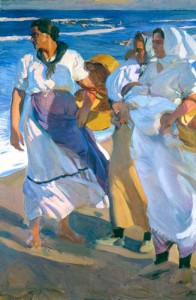 las mujeres
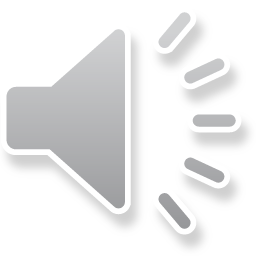 la mujer
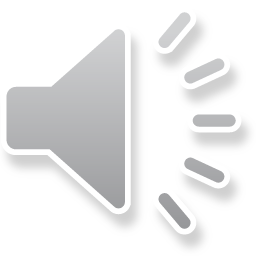 2
1
Hay…
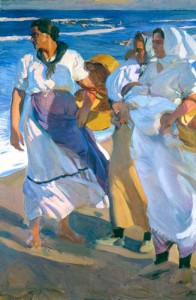 los vestidos
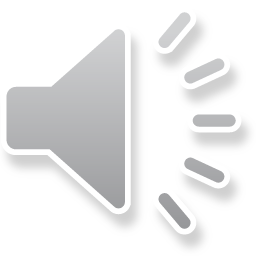 2
el vestido
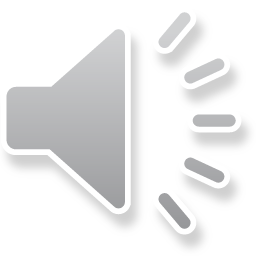 1
Hay…
el bebé
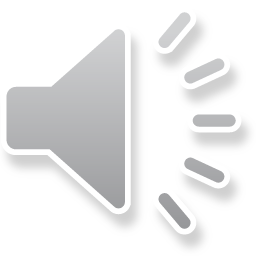 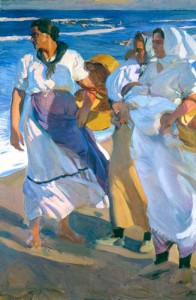 1
los bebés
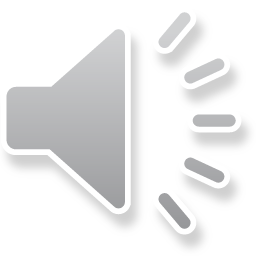 2
Hay…
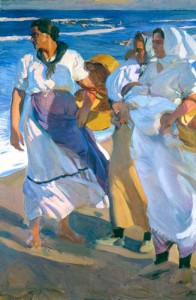 las cestas
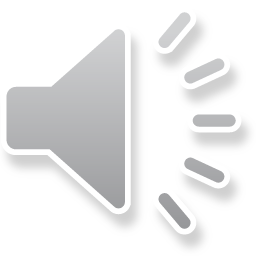 2
la cesta
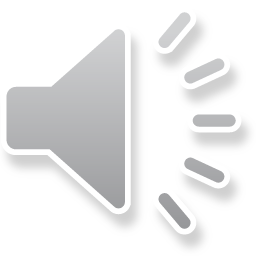 1
Hay…
el niño
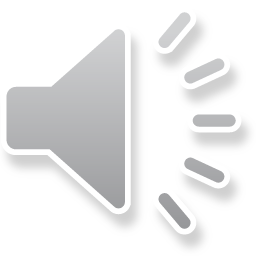 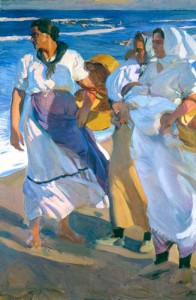 1
los niños
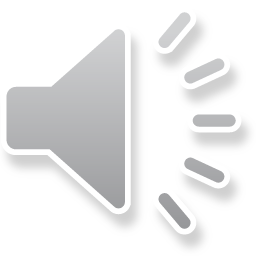 2
¿Qué tiempo hace?
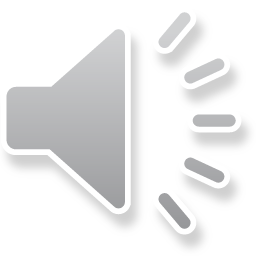 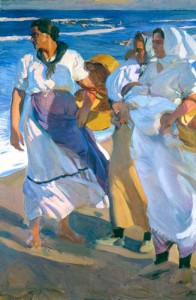 Hace calor y sol
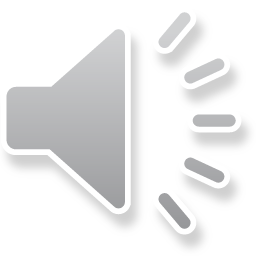